Free
Business 
PPT Templates
Insert the Subtitle of Your Presentation
http://www.free-powerpoint-templates-design.com
Section Break
Insert the Subtitle of Your Presentation
01
Contents Here
Contents Here
Contents Here
Contents Here
Get a modern PowerPoint  Presentation that is beautifully designed.
Get a modern PowerPoint  Presentation that is beautifully designed.
Get a modern PowerPoint  Presentation that is beautifully I designed.
Get a modern PowerPoint  Presentation that is beautifully designed.
02
03
04
Agenda Style
Timeline Style
2022
2020
2018
2019
2021
Add Text
Add Text
Add Text
Add Text
Add Text
Get a modern PowerPoint  Presentation that is beautifully designed.
Get a modern PowerPoint  Presentation that is beautifully designed.
Get a modern PowerPoint  Presentation that is beautifully designed.
Get a modern PowerPoint  Presentation that is beautifully designed.
Get a modern PowerPoint  Presentation that is beautifully designed.
Our Team Style
Name Here
Name Here
Name Here
Name Here
Manager
Director
Programmer
Designer
Infographic Style
You can simply impress your audience and add a unique zing and appeal to your Presentations.
You can simply impress your audience and add a unique zing and appeal to your Presentations.
You can simply impress your audience and add a unique zing and appeal to your Presentations.
You can simply impress your audience and add a unique zing and appeal to your Presentations.
Infographic Style
Content  Here
Content  Here
You can simply impress your audience and add a unique zing and appeal to your Presentations.
You can simply impress your audience and add a unique zing and appeal to your Presentations.
Content  Here
Get a modern PowerPoint  Presentation that is beautifully designed. I hope and I believe that this Template will your Time, Money and Reputation. Easy to change colors, photos and Text. Get a modern PowerPoint  Presentation that is beautifully designed. 

Get a modern PowerPoint  Presentation that is beautifully designed.
AWESOME
SLIDE
LOREM IPSUM
DOLOR SIT AMET,
LOREM IPSUM DOLOR SIT AMET,
CU USU AGAM INTEGRE IMPEDIT.
Get a modern PowerPoint  Presentation that is beautifully designed. Easy to change colors, photos and Text.
You can simply impress your audience and add a unique zing and appeal to your Presentations.
You can simply impress your audience and add a unique zing and appeal to your Presentations.
Infographic Style
01
02
04
03
Content Here
Content Here
Content Here
Content Here
Easy to change colors, photos and Text
Easy to change colors, photos and Text
Easy to change colors, photos and Text
Easy to change colors, photos and Text
Infographic Style
04
02
Add Text
Add Text
Add Text
Add Text
Add Text
You can simply impress your audience and add a unique zing.
You can simply impress your audience and add a unique zing.
You can simply impress your audience and add a unique zing.
You can simply impress your audience and add a unique zing.
You can simply impress your audience and add a unique zing.
05
03
01
LOREM IPSUM
DOLOR SIT AMET,
LOREM IPSUM DOLOR SIT AMET,
CU USU AGAM INTEGRE IMPEDIT.
You can simply impress your audience and add a unique zing and appeal to your Presentations. Easy to change colors, photos and Text. Get a modern PowerPoint  Presentation that is beautifully designed.
You can simply impress your audience and add a unique zing and appeal to your Presentations. Easy to change colors, photos and Text. Get a modern PowerPoint  Presentation that is beautifully designed.
You can simply impress your audience and add a unique zing and appeal to your Presentations. Easy to change colors, photos and Text. Get a modern PowerPoint  Presentation that is beautifully designed.
Infographic Style
Your Text  Here
Your Text  Here
Your Text  Here
Your Text  Here
Your Text  Here
Your Text  Here
You can simply impress your audience and add a unique zing and appeal to your Presentations.
You can simply impress your audience and add a unique zing and appeal to your Presentations.
You can simply impress your audience and add a unique zing and appeal to your Presentations.
You can simply impress your audience and add a unique zing and appeal to your Presentations.
You can simply impress your audience and add a unique zing and appeal to your Presentations.
You can simply impress your audience and add a unique zing and appeal to your Presentations.
Infographic Style
Content  Here
Content  Here
Content  Here
Content  Here
Content  Here
Content  Here
Get a modern PowerPoint  Presentation that is beautifully designed.
Get a modern PowerPoint  Presentation that is beautifully designed.
Get a modern PowerPoint  Presentation that is beautifully designed.
Get a modern PowerPoint  Presentation that is beautifully designed.
Get a modern PowerPoint  Presentation that is beautifully designed.
Get a modern PowerPoint  Presentation that is beautifully designed.
We Create Quality 
Professional PPT Presentation
LOREM IPSUM DOLOR SIT AMET
You can simply impress your audience and add a unique zing and appeal to your Presentations. 

You can simply impress your audience and add a unique zing and appeal to your Presentations.

You can simply impress your audience and add a unique zing and appeal to your Presentations.
You can simply impress your audience and add a unique zing and appeal to your Presentations. Get a modern PowerPoint  Presentation that is beautifully designed. Easy to change colors, photos and Text. I hope and I believe that this Template will your Time, Money and Reputation. Easy to change colors, photos and Text.
LOREM IPSUM DOLOR SIT AMET
AWESOME SLIDE
Power Point Presentation
Infographic Style
STRENGTHS
WEAKNESS
OPPORTUNITIES
THREATS
SWOT
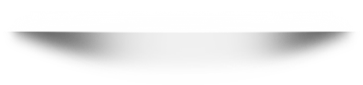 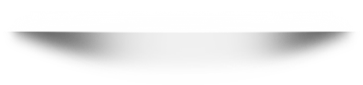 Your Text Here
Your Text Here
Your Text Here
Your Text Here
You can simply impress your audience and add a unique zing and appeal to your Presentations. Easy to change colors, photos and Text.
You can simply impress your audience and add a unique zing and appeal to your Presentations. Easy to change colors, photos and Text.
You can simply impress your audience and add a unique zing and appeal to your Presentations. Easy to change colors, photos and Text.
You can simply impress your audience and add a unique zing and appeal to your Presentations. Easy to change colors, photos and Text.
Infographic Style
Option A
Option B
Option C
25%
30%
50%
30%
30%
50%
25%
25%
Your Text  Here
Your Text  Here
Your Text  Here
20%
You can simply impress your audience and add a unique zing and appeal to your Presentations.
You can simply impress your audience and add a unique zing and appeal to your Presentations.
You can simply impress your audience and add a unique zing and appeal to your Presentations.
25%
15%
10%
Get a modern PowerPoint  Presentation that is beautifully designed. I hope and I believe that this Template will your Time, Money and Reputation. Easy to change colors, photos and Text. Get a modern PowerPoint  Presentation that is beautifully designed. You can simply impress your audience and add a unique zing and appeal to your Presentations.
AWESOME SLIDE
LOREM IPSUM DOLOR SIT AMET
Get a modern PowerPoint  Presentation that is beautifully designed. I hope and I believe that this Template will your Time.
I hope and I believe that this Template will your Time, Money and Reputation. Easy to change colors, photos and Text. You can simply impress your audience and add a unique zing and appeal to your Presentations. I hope and I believe that this Template will your Time, Money and Reputation. Get a modern PowerPoint  Presentation that is beautifully designed. 

Easy to change colors, photos and Text.
Infographic Style
Your Text  Here
You can simply impress your audience and add a unique zing and appeal to your Presentations. Easy to change colors, photos and Text. Get a modern PowerPoint  Presentation that is beautifully designed.
Simple Portfolio Presentation
Simple Portfolio Presentation
Presentation
Presentation
Portfolio
Portfolio
Simple Portfolio
Simple Portfolio
Portfolio Presentation
Portfolio Presentation
Presentation
Presentation
Portfolio Presentation
Portfolio Presentation
Simple Portfolio
Simple Portfolio
Your Text  Here
You can simply impress your audience and add a unique zing and appeal to your Presentations. Easy to change colors, photos and Text. Get a modern PowerPoint  Presentation that is beautifully designed.
Infographic Style
Your Text  Here
Your Text  Here
Your Text  Here
Your Text  Here
You can simply impress your audience and add a unique zing and appeal to your Presentations.
You can simply impress your audience and add a unique zing and appeal to your Presentations.
You can simply impress your audience and add a unique zing and appeal to your Presentations.
You can simply impress your audience and add a unique zing and appeal to your Presentations.
Infographic Style
We Create Quality Professional 
PPT Presentation
Get a modern PowerPoint  Presentation that is beautifully designed. I hope and I believe that this Template will your Time, Money and Reputation. Easy to change colors, photos and Text. You can simply impress your audience and add a unique zing and appeal to your Presentations. 

You can simply impress your audience and add a unique zing and appeal to your Presentations. Easy to change colors, photos and Text.
VALUE
VALUE
VALUE
You can simply impress your audience and add a unique zing and appeal to your Presentations.
You can simply impress your audience and add a unique zing and appeal to your Presentations.
You can simply impress your audience and add a unique zing and appeal to your Presentations.
Infographic Style
Your Text  Here
Contents _ Type
You can simply impress your audience and add a unique zing and appeal to your Presentations. Easy to change colors, photos and Text.
70%
Contents _ Type
A
B
You can simply impress your audience and add a unique zing and appeal to your Presentations. Easy to change colors, photos and Text. Get a modern PowerPoint  Presentation that is beautifully designed. I hope and I believe that this Template will your Time, Money and Reputation.
Option A
Option B
70%
40%
Get a modern PowerPoint  Presentation that is beautifully designed.
Get a modern PowerPoint  Presentation that is beautifully designed..
Infographic Style
65%
75%
Your Text Here
Your Text Here
Your Text Here
Your Text Here
You can simply impress your audience and add a unique zing and appeal to your Presentations
You can simply impress your audience and add a unique zing and appeal to your Presentations
You can simply impress your audience and add a unique zing and appeal to your Presentations
You can simply impress your audience and add a unique zing and appeal to your Presentations
52%
43%
Allppt.com
Awesome Presentation
You can simply impress your audience and add a unique zing and appeal to your Presentations. Get a modern PowerPoint  Presentation that is beautifully designed. I hope and I believe that this Template will your Time, Money and Reputation. Easy to change colors, photos and Text.
Infographic Style
Text  Here
Text  Here
Text  Here
Text  Here
Infographic Style
Replaced with your own text
Replaced with your own text
Replaced with your own text
Content  Here
Content  Here
Content  Here
You can simply impress your audience and add a unique zing and appeal to your Presentations. Easy to change colors, photos and Text. Get a modern PowerPoint  Presentation that is beautifully designed.
You can simply impress your audience and add a unique zing and appeal to your Presentations. Get a modern PowerPoint  Presentation that is beautifully designed.
You can simply impress your audience and add a unique zing and appeal to your Presentations. Get a modern PowerPoint  Presentation that is beautifully designed.
Infographic Style
01
02
ALLPPT 
Layout
Clean Text Slide 
for your 
Presentation
Your Text Here
Your Text Here
Your Text Here
Your Text Here
You can simply impress your audience and add a unique zing and appeal to your Presentations.
You can simply impress your audience and add a unique zing and appeal to your Presentations
You can simply impress your audience and add a unique zing and appeal to your Presentations
You can simply impress your audience and add a unique zing and appeal to your Presentations
03
04
Infographic Style
Your
Text 
Here
Add Text
Add Text
Add Text
Add Text
Add Text
Add Text
Get a modern PowerPoint  Presentation that is beautifully designed. Easy to change colors, photos.
Get a modern PowerPoint  Presentation that is beautifully designed. Easy to change colors, photos.
Get a modern PowerPoint  Presentation that is beautifully designed. Easy to change colors, photos.
Get a modern PowerPoint  Presentation that is beautifully designed. Easy to change colors, photos.
Get a modern PowerPoint  Presentation that is beautifully designed. Easy to change colors, photos.
Get a modern PowerPoint  Presentation that is beautifully designed. Easy to change colors, photos.
Infographic Style
05
Content  Here
Get a modern PowerPoint  Presentation that is beautifully designed
Add Text
04
Content  Here
Get a modern PowerPoint  Presentation that is beautifully designed
Add Text
03
Add Text
02
Content  Here
Get a modern PowerPoint  Presentation that is beautifully designed
Add Text
01
Content  Here
Add Text
Get a modern PowerPoint  Presentation that is beautifully designed
Content  Here
Get a modern PowerPoint  Presentation that is beautifully designed
ALLPPT Layout
Clean Text Slide 
for your Presentation
Contents B
Contents A
Contents C
Example Text : Get a modern PowerPoint  Presentation that is beautifully designed. You can simply impress your audience and add a unique zing and appeal to your Reports and Presentations with our Templates.  

Get a modern PowerPoint  Presentation that is beautifully designed.
Example Text : Get a modern PowerPoint  Presentation that is beautifully designed. You can simply impress your audience and add a unique zing and appeal to your Reports and Presentations with our Templates.  

Get a modern PowerPoint  Presentation that is beautifully designed.
Example Text : Get a modern PowerPoint  Presentation that is beautifully designed. You can simply impress your audience and add a unique zing and appeal to your Reports and Presentations with our Templates.  

Get a modern PowerPoint  Presentation that is beautifully designed.
Infographic Style
Text  Here
Text  Here
Text  Here
Text  Here
Get a modern PowerPoint  Presentation that is beautifully designed.
Get a modern PowerPoint  Presentation that is beautifully designed.
Get a modern PowerPoint  Presentation that is beautifully designed.
Get a modern PowerPoint  Presentation that is beautifully designed.
Infographic Style
Simple PowerPoint Presentation
Simple PowerPoint Presentation
Simple PowerPoint Presentation
Simple PowerPoint Presentation
Simple PowerPoint Presentation
Simple PowerPoint Presentation
Simple PowerPoint Presentation
Simple PowerPoint Presentation
Simple PowerPoint Presentation
Simple PowerPoint Presentation
Simple PowerPoint Presentation
Simple PowerPoint Presentation
Simple PowerPoint Presentation
Simple PowerPoint Presentation
Infographic Style
Contents A
You can simply impress your audience and add a unique zing and appeal to your Presentations. Easy to change colors, photos and Text.
Contents B
You can simply impress your audience and add a unique zing and appeal to your Presentations. Easy to change colors, photos and Text.
Contents C
You can simply impress your audience and add a unique zing and appeal to your Presentations. Easy to change colors, photos and Text.
Contents D
You can simply impress your audience and add a unique zing and appeal to your Presentations. Easy to change colors, photos and Text.
Infographic Style
Your Text  Here
Your Text  Here
Your Text  Here
Your Text  Here
Your Text  Here
You can simply impress your audience and add a unique zing and appeal to your Presentations.
You can simply impress your audience and add a unique zing and appeal to your Presentations.
You can simply impress your audience and add a unique zing and appeal to your Presentations.
You can simply impress your audience and add a unique zing and appeal to your Presentations.
You can simply impress your audience and add a unique zing and appeal to your Presentations.
Infographic Style
Your Text  Here
Your Text  Here
You can simply impress your audience and add a unique zing and appeal to your Presentations. Easy to change colors, photos and Text.
Get a modern PowerPoint  Presentation that is beautifully designed. Easy to change colors, photos and Text.
Your Text  Here
Get a modern PowerPoint  Presentation that is beautifully designed. Easy to change colors, photos and Text.
Your Text  Here
Get a modern PowerPoint  Presentation that is beautifully designed. Easy to change colors, photos and Text.
Your Text  Here
Get a modern PowerPoint  Presentation that is beautifully designed. Easy to change colors, photos and Text.
ALLPPT Layout Clean Text Slide 
for your Presentation
Your Text  Here
Your Text  Here
Your Text  Here
Get a modern PowerPoint  Presentation that is beautifully designed.
Get a modern PowerPoint  Presentation that is beautifully designed.
Get a modern PowerPoint  Presentation that is beautifully designed.
Infographic Style
Infographic Style
Contents Title
Contents Title
Contents Title
Contents Title
Contents Title
Contents Title
Contents Title
Contents Title
Get a modern PowerPoint  Presentation that is beautifully designed. I hope and I believe that this Template will your Time, Money and Reputation.
Get a modern PowerPoint  Presentation that is beautifully designed. I hope and I believe that this Template will your Time, Money and Reputation.
Get a modern PowerPoint  Presentation that is beautifully designed.
Get a modern PowerPoint  Presentation that is beautifully designed.
Get a modern PowerPoint  Presentation that is beautifully designed.
Get a modern PowerPoint  Presentation that is beautifully designed.
Get a modern PowerPoint  Presentation that is beautifully designed.
Get a modern PowerPoint  Presentation that is beautifully designed.
Infographic Style
Add Title
Add Title
Add Title
You can simply impress your audience and add a unique zing and appeal to your Presentations.
You can simply impress your audience and add a unique zing and appeal to your Presentations.
You can simply impress your audience and add a unique zing and appeal to your Presentations.
ALLPPT 
Layout
Clean Text Slide 
for your 
Presentation
Infographic Style
Your Text  Here
Your Text  Here
Your Text  Here
Your Text  Here
Your Text  Here
You can simply impress your audience and add a unique zing and appeal to your Presentations.
You can simply impress your audience and add a unique zing and appeal to your Presentations.
You can simply impress your audience and add a unique zing and appeal to your Presentations.
You can simply impress your audience and add a unique zing and appeal to your Presentations.
You can simply impress your audience and add a unique zing and appeal to your Presentations.
Infographic Style
04
Text Here
03
Text Here
02
Text Here
01
Your Text Here
Your Text Here
Your Text Here
Your Text Here
You can simply impress your audience and add a unique zing and appeal to your Presentations.
You can simply impress your audience and add a unique zing and appeal to your Presentations.
You can simply impress your audience and add a unique zing and appeal to your Presentations.
You can simply impress your audience and add a unique zing and appeal to your Presentations.
Text Here
PowerPoint Presentation
You can simply impress your audience and add a unique zing and appeal to your Presentations. I hope and I believe that this Template will your Time, Money and Reputation. Get a modern PowerPoint  Presentation that is beautifully designed. Easy to change colors, photos and Text. You can simply impress your audience and add a unique zing and appeal to your Presentations. You can simply impress your audience and add a unique zing and appeal to your Presentations. Get a modern PowerPoint  Presentation that is beautifully designed. Easy to change colors, photos and Text. Get a modern PowerPoint  Presentation that is beautifully designed. Easy to change colors, photos and Text. You can simply impress your audience and add a unique zing and appeal to your Presentations. You can simply impress your audience and add a unique zing and appeal to your Presentations. Get a modern PowerPoint  Presentation that is beautifully designed. Easy to change colors, photos and Text. Get a modern PowerPoint  Presentation that is beautifully designed. 

You can simply impress your audience and add a unique zing and appeal to your Presentations. I hope and I believe that this Template will your Time, Money and Reputation. You can simply impress your audience and add a unique zing and appeal to your Presentations. Get a modern PowerPoint  Presentation that is beautifully designed. Easy to change colors, photos and Text. You can simply impress your audience and add a unique zing and appeal to your Presentations.

You can simply impress your audience and add a unique zing and appeal to your Presentations. Easy to change colors, photos and Text.
Column  Style
PowerPoint Presentation
You can simply impress your audience and add a unique zing and appeal to your Presentations. I hope and I believe that this Template will your Time, Money and Reputation. Get a modern PowerPoint  Presentation that is beautifully designed. Easy to change colors, photos and Text. You can simply impress your audience and add a unique zing and appeal to your Presentations. You can simply impress your audience and add a unique zing and appeal to your Presentations. Get a modern PowerPoint  Presentation that is beautifully designed. Easy to change colors, photos and Text.

You can simply impress your audience and add a unique zing and appeal to your Presentations.

You can simply impress your audience and add a unique zing and appeal to your Presentations. I hope and I believe that this Template will your Time, Money and Reputation. You can simply impress your audience and add a unique zing and appeal to your Presentations.
Columns  Style
PowerPoint Presentation
You can simply impress your audience and add a unique zing and appeal to your Presentations. I hope and I believe that this Template will your Time, Money and Reputation. Get a modern PowerPoint  Presentation that is beautifully designed. Easy to change colors, photos and Text. You can simply impress your audience and add a unique zing and appeal to your Presentations. You can simply impress your audience and add a unique zing and appeal to your Presentations. Get a modern PowerPoint  Presentation that is beautifully designed. Easy to change colors, photos and Text.

You can simply impress your audience and add a unique zing and appeal to your Presentations.

You can simply impress your audience and add a unique zing and appeal to your Presentations. I hope and I believe that this Template will your Time, Money and Reputation. You can simply impress your audience and add a unique zing and appeal to your Presentations.
PowerPoint Presentation
You can simply impress your audience and add a unique zing and appeal to your Presentations. I hope and I believe that this Template will your Time, Money and Reputation. Get a modern PowerPoint  Presentation that is beautifully designed. Easy to change colors, photos and Text. You can simply impress your audience and add a unique zing and appeal to your Presentations. You can simply impress your audience and add a unique zing and appeal to your Presentations. Get a modern PowerPoint  Presentation that is beautifully designed. Easy to change colors, photos and Text.
THANK YOU
Insert the Subtitle of Your Presentation
Fully Editable Shapes
Fully Editable Shapes
Fully Editable Icon Sets: A
Fully Editable Icon Sets: B
Fully Editable Icon Sets: C